14.2_dt
Machine Learning: Decision Trees
Chapter 19.3
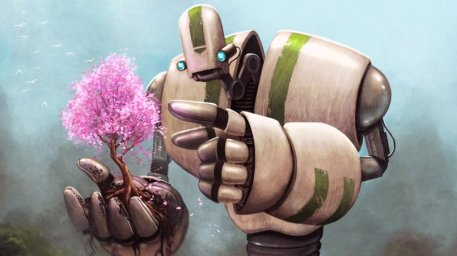 Some material adopted from notes by Chuck Dyer
Decision Trees (DTs)
A supervised learning method used for classification and regression
Given a set of training tuples, learn model to predict one value from the others
Learned value typically a class (e.g., goodRisk)
 Resulting model is simple to understand, interpret, visualize, and apply
Learning a Concept
The red groups are negative examples, blue positive
Attributes
Size: large, small
Color: red, green, blue
Shape: square, circle
Task
Classify new object with a size, color & shape as positive or negative
Training data
A decision tree-induced partition
The red groups are negative examples, blue positive
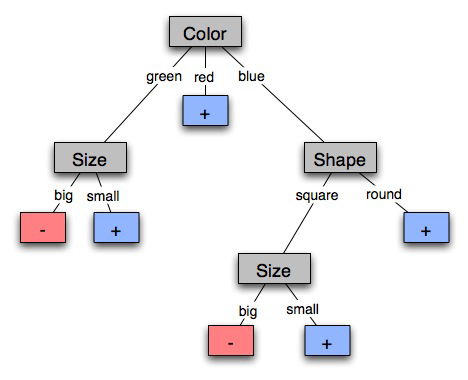 Negative things are  big, green shapes and big, blue squares
Color
green
blue
red
Size
+
Shape
big
small
square
round
-
+
Size
+
big
small
-
+
Learning decision trees
Goal: Build decision tree to classify examples as positive or negative instances of concept using supervised learning from training data
A decision tree is a tree in which
 non-leaf nodes have anattribute (feature)
leaf nodes have a classification(+ or -)
arcs have a possible value ofits attribute 
Generalization: allow for >2 classes
e.g., classify stocks as {sell, hold, buy}
Expressiveness of Decision Trees
Can express any function of input attributes, e.g., for Boolean functions, truth table row → path to leaf:






There’s a consistent decision tree for any training set with one path to leaf for each example, but it probably won't generalize to new examples
Prefer more compact decision trees
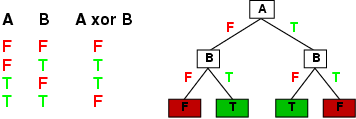 Inductive learning and bias
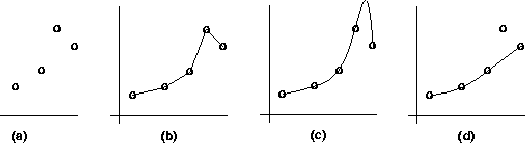 Suppose that we want to learn a function f(x) = y and we’re given sample (x,y) pairs, as in figure (a)
Can make several hypotheses about f, e.g.: (b), (c) & (d)
Preference reveals learning technique bias, e.g.:
prefer piece-wise functions (b)
prefer a smooth function (c)
prefer a simple function and treat outliers as noise (d)
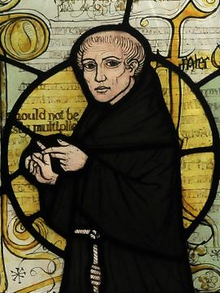 Preference bias: Occam’s Razor
William of Ockham (1285-1347)
non sunt multiplicanda entia praeter necessitatem 
entities are not to be multiplied beyond necessity 
Simplest consistent explanation is the best
Smaller decision trees correctly classifying training examples preferred over larger ones
Finding the smallest decision tree is NP-hard, so we use algorithms that find reasonably small ones
R&N’s restaurant domain
Develop decision tree that customers make when deciding whether to wait for a table or leave
Two classes: wait, leave
Ten attributes: Alternative available? Bar in restaurant? Is it Friday? Are we hungry? How fullis restaurant? How expensive? Is it raining? Do we have reservation? What type of restaurant is it? Estimated waiting time?
Set of 12 training examples
~7,000 possible cases (i.e., combinations of values)
Attribute-based representations
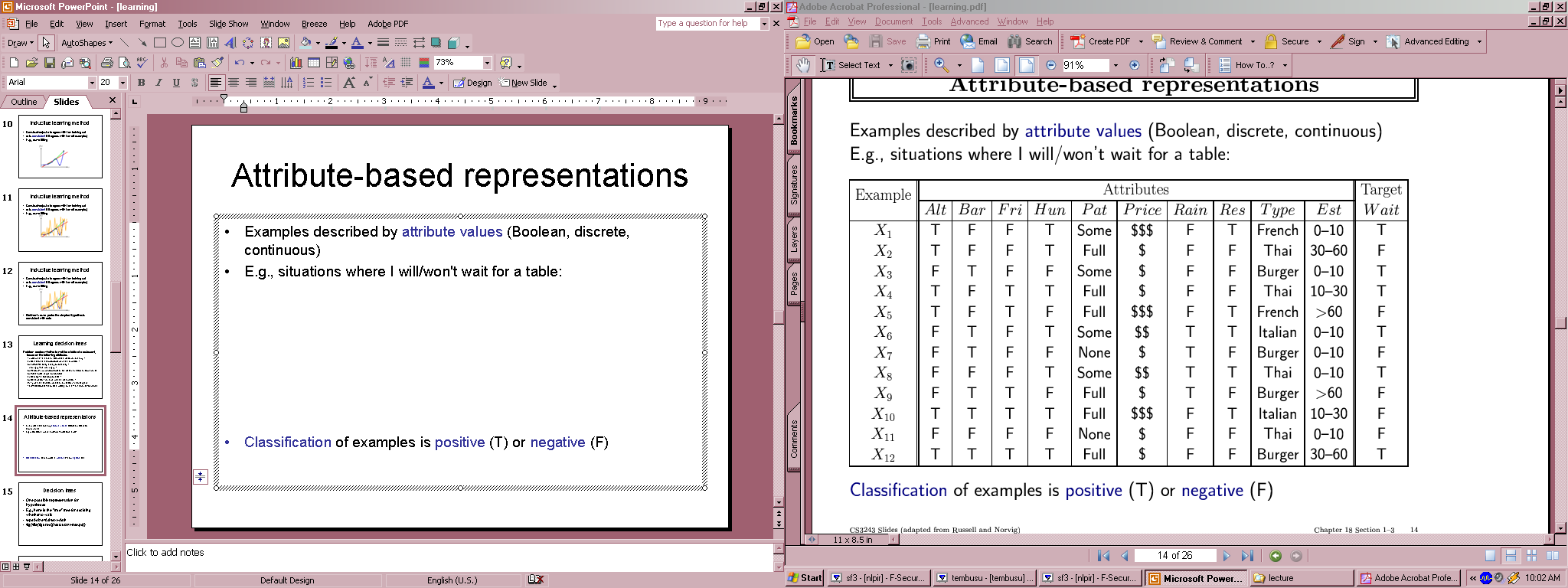 Examples described by attribute values (Boolean, discrete, continuous), e.g., situations where will/won't wait for a table
Classification of examples is positive (T) or negative (F)
Serves as a training set
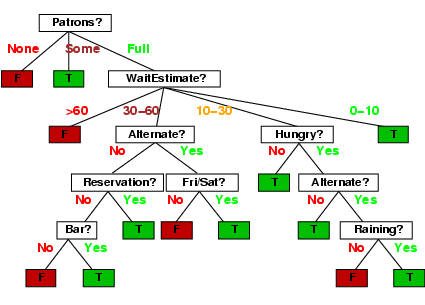 A decision treefrom introspection
= wait
= leave
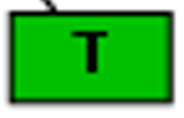 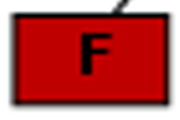 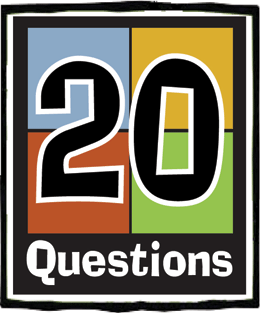 Issues
It’s like 20 questions
We can generate many decision trees depending on what attributes we ask about and in what order
How do we decide?
What makes one decision tree better than another: number of nodes? number of leaves? maximum depth?
ID3 / C4.5 / J48 Algorithm
Greedy algorithm for decision tree construction developed by Ross Quinlan  1987-1993 
Top-down construction of tree by recursively selecting best attribute to use at current node
Once attribute selected for current node, generate child nodes, one for each possible attribute value
Partition examples using values of attribute, & assign these subsets of examples to the child nodes
Repeat for each child node until examples associated with a node are all positive or negative
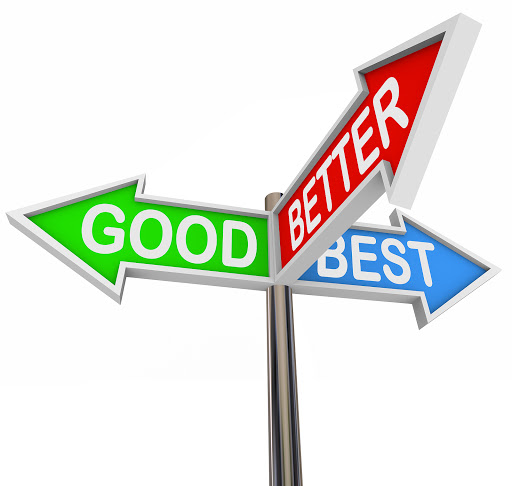 Choosing best attribute
Key problem: choose attribute to split given set of examples
Possibilities for choosing attribute:
Random: Select one at random 
Least-values: one with smallest # of possible values 
Most-values: one with largest # of possible values 
Max-gain: one with largest expected information gain
Gini impurity: one with smallest gini impurity value
The last two measure the homogeneity of the target variable within the subsets
The ID3 and C4.5 algorithms uses max-gain
A Simple Example
For this data, is it better to start the tree by asking about the restaurant type or its current number of patrons?
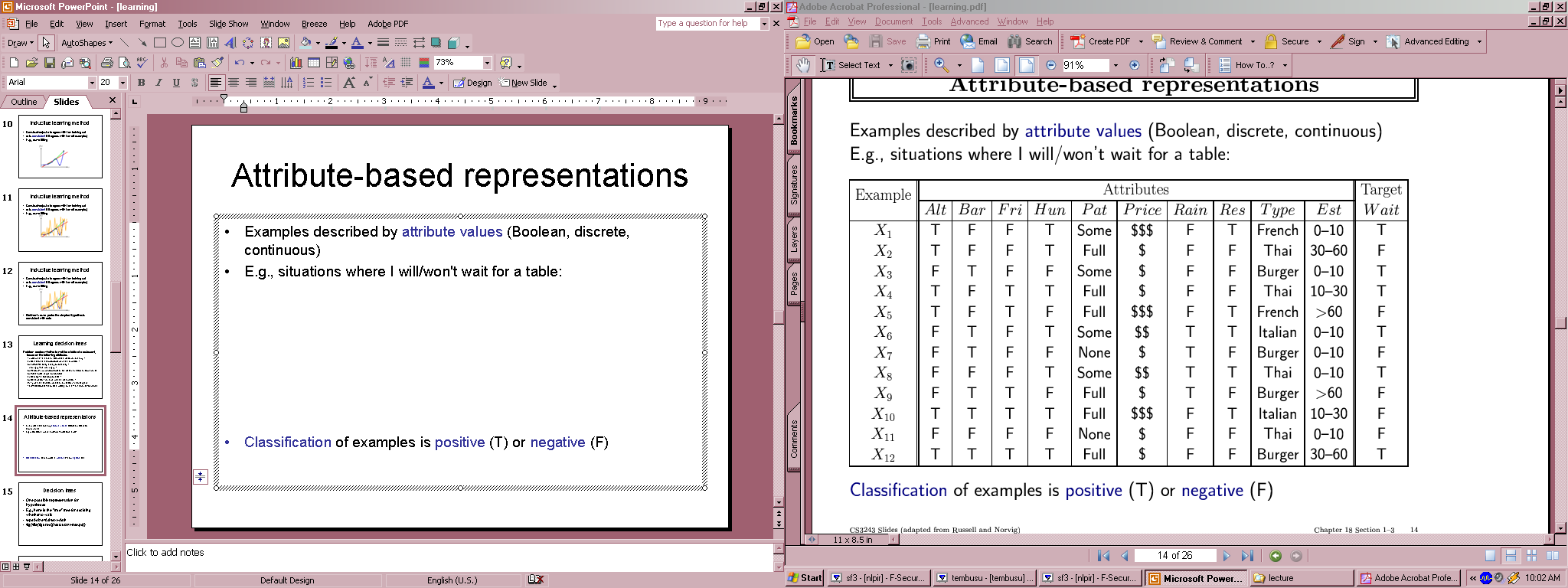 Choosing an attribute
stay
leave
Idea: good attribute choice splits examples into subsets that are as close to all of one type as possible, e.g., for binary attributes, all T or all F




Which is better: asking about Patrons or Type?
Initially half T and half F
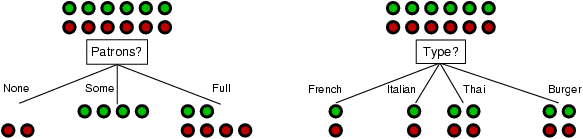 After asking Type, 4 sets
Choosing an attribute
stay
leave
Idea: good attribute choice splits examples into subsets that are as close to all of one type as possible, e.g., for binary attributes, all T or all F




Patrons: for six examples we know the answer and for six we can predict with probability 0.67
Type: our prediction is no better than chance (0.50)
Initially half T and half F
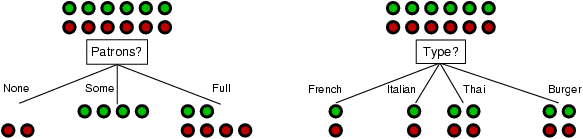 After asking Type, 4 sets
Choosing Patrons yields more information
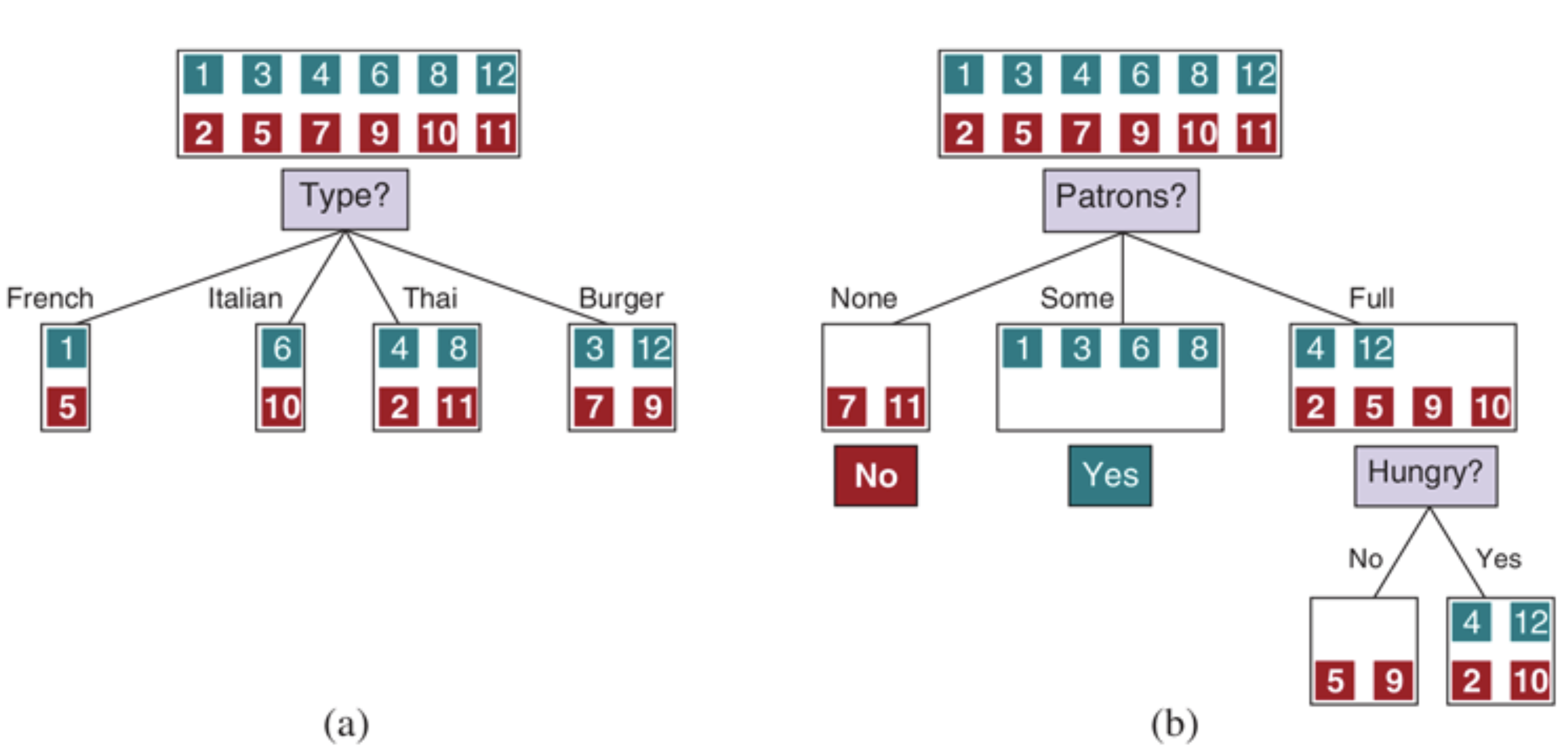 The ID3 algorithm used this to decide what attribute to ask bout next when building a decision tree
ID3-induced decision tree
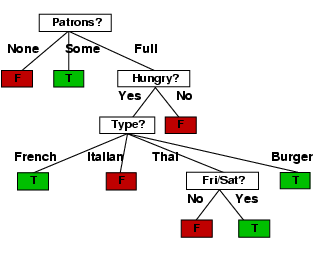 Compare the two Decision Trees
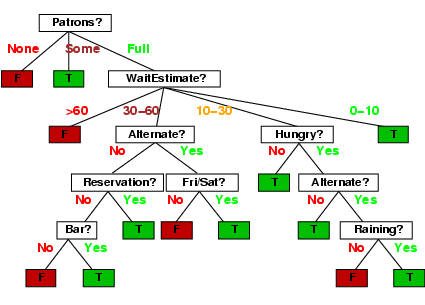 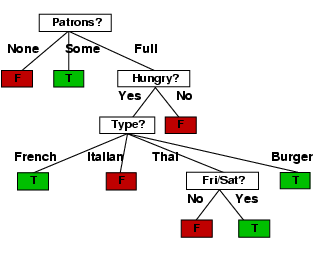 Human-generated decision tree
ID3-generated decision tree
Intuitively, ID3 tree looks better:  it’s shallower and has fewer nodes
ID3 uses information theory to decide which question is best to ask next
Information theory 101
Sprang fully formed from Claude Shannon’s seminal work: Mathematical Theory ofCommunication in 1948
Intuitions
Common words (a, the, dog) shorter than less common ones (parlimentarian, foreshadowing)
Morse code: common letters have shorter encodings
Information inherent in data/message (inform-ation entropy) measured in the number of bits needed to store/send using an optimal encoding
Information theory 101
Information entropy ... tells how much information there is in a message
More uncertain it is, more information it contains
How much information is in these messages
The sun rose today!   
It’s sunny today in Honolulu!
The coin toss is heads!
It’s sunny today in Seattle!
Life discovered on Mars!
None
A lot
Information theory 101
For n equally probable possible messages or data values, each has probability 1/n
Def: Information of a message is –log2(p) = log2(n)
e.g., with 16 messages, then log(16) = 4 and we need 4 bits to identify/send each message
What if the messages are not equally likely?
For probability distribution P (p1,p2…pn) for n mes-sages, its information (H or information entropy) is:

I(P) = -(p1*log(p1) + p2*log(p2) + .. + pn*log(pn))
Information entropy of a distribution
I(P) = -(p1*log(p1) + p2*log(p2) + .. + pn*log(pn))
Examples:
If P is (0.5, 0.5) then I(P) = 0.5*1 + 0.5*1 = 1
If P is (0.67, 0.33) then I(P) = -(2/3*log(2/3) + 1/3*log(1/3)) = 0.92
If P is (1, 0) then I(P) = 1*1 + 0*log(0) = 0
More uniform probability distribution, greater its information: more information is conveyed by a message telling you which event actually occurred
Entropy is the average number of bits/message needed to represent a stream of messages
Example: Huffman code
In 1952, MIT student David Huffman devised (for a homework assignment!) a coding scheme that’s optimal when all data probabilities are powers of 1/2
A Huffman code can be built as followings:
Rank symbols in order of probability of occurrence
Successively combine 2 symbols of lowest probability to form new symbol; eventually we get binary tree where each node is probability of nodes below
Trace path to each leaf, noting direction at each node
Huffman code example
Four possible messages (A, B, C, D) each with a probability of being sent
We could encode them using 2 bits per message: A=00, B=01, C=10, D=11
Sending 1,000 messages will require 2,000 bits
We can do better with a Huffman code!
M   P
A  .125
B  .125
C  .25
D  .5
.125
.125
.5
.25
A
B
C
D
Huffman code example
M   P
A  .125
B  .125
C  .25
D  .5
1
1
0
.5
.5
D
1
0
Using this code for many messages (A,B,C or D),  average bits/message should approach 1.75
Sending 1000 messages will need ~1750 bits not 2000 bits
.25
.25
C
1
0
.125
.125
A
B
Information for classification
To divide T records is into disjoint “answer” classes (C1..Ck), the information needed to identify class of element of T is:  
	Info(T) = I(P)
where P is the probability distribution of partition (C1,C2,..,Ck): 
Info(T) = (|C1|/|T|, |C2|/|T|, ..., |Ck|/|T|)
C1
C2
C3
C1
C2
C3
C1
C2
C3
High information
Lower information
Still lower
Information for classification II
If we further divide T w.r.t. attribute X into sets {T1,T2, ..,Tn}, the information needed to identify class of an element of T is weighted average of information needed to identify class of an element of Ti, i.e., weighted average of Info(Ti): 
Info(X,T) = S|Ti|/|T| * Info(Ti)
C1
C2
C3
C1
C2
C3
High information
Low information
Information gain
Gain(X,T) = Info(T) - Info(X,T)  is difference of
info needed to identify element of T and 
info needed to identify element of T after value of attribute X known
This is gain in information due to attribute X
Used to rank attributes and build DT where each node uses attribute with greatest gain of those not yet considered in path from root
goal: create small DTs to minimize questions
Information Gain
stay
leave
I = .5*log2(.5) + .5*log2(.5) = 0.5+0.5 = 1
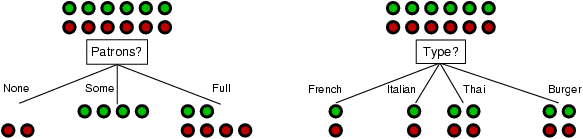 I=0; P=1/3
I=0; P=1/6
I=1; P=1/6
I=1; P=2/6
I=1;P=1/6
I=1; P=2/6
I = 6/6*1 = 1
I=(1/3*log2(1/3)+2/3*log2(2/3); P=1/2 = 0.46
Information gain = 1 - 1 = 0
Information gain = 1 - 0.46 =  0.54
Information gain for asking Patrons = 0.56, for asking Type = 0
Note: If only one of the N categories has any instances, the information entropy is always 0
Computing Information Gain
French
N
Y
Should we ask about restaurant type or how many patrons there are?
I(T) = ?
I (Pat, T) =  ?
I (Type, T) = ?
Italian
Y
N
Thai
N
Y
N
Y
N
Y
N
Y
Burger
Some
Empty
Full
Gain (Patrons, T) = ?
Gain (Type, T)       = ?
I(P) = -(p1*log(p1) + p2*log(p2) + .. + pn*log(pn))
N
French
Y
Y
N
Italian
Thai
N
Y
N
Y
N
N
Y
Y
Burger
Empty
Some
Full
Computing information gain
I(T) =   - (.5 log .5 + .5 log .5)  = .5 + .5 = 1
I (Pat, T) =    2/12 (0) + 4/12 (0) +    6/12 (- (4/6 log 4/6 +                 2/6 log 2/6))    = 1/2 (2/3*.6 +         1/3*1.6)    = .47
I (Type, T) =    2/12 (1) + 2/12 (1) +    4/12 (1) + 4/12 (1) = 1
Gain (Patrons, T) = 1 - .47 = .53
Gain (Type, T) = 1 – 1 = 0
I(P) = -(p1*log(p1) + p2*log(p2) + .. + pn*log(pn))
N
French
Y
Y
N
Italian
Thai
N
Y
N
Y
N
N
Y
Y
Burger
Empty
Some
Full
Computing information gain
I(T) =   - (.5 log .5 + .5 log .5)  = .5 + .5 = 1
I (Pat, T) =    2/12 (0) + 4/12 (0) +    6/12 (- (4/6 log 4/6 +                 2/6 log 2/6))    = 1/2 (2/3*.6 +         1/3*1.6)    = .47
I (Type, T) =    2/12 (1) + 2/12 (1) +    4/12 (1) + 4/12 (1) = 1
Gain (Patrons, T) = 1 - .47 = .53
Gain (Type, T) = 1 – 1 = 0
I(P) = -(p1*log(p1) + p2*log(p2) + .. + pn*log(pn))
How well does it work?
Case studies show that decision trees often at least as accurate as human experts
Study for diagnosing breast cancer had humans correctly classifying examples 65% of the time; DT classified 72% correct
British Petroleum designed DT for gas-oil separation for offshore oil platforms that replaced an earlier rule-based expert system
Cessna designed an airplane flight controller using 90,000 examples and 20 attributes per example
Extensions of ID3
Using other selection metric gain ratios, e.g., gini impurity metric
Handle real-valued data
Noisy data and overfitting
Generation of rules
Setting parameters
Cross-validation for experimental validation of performance
C4.5: extension of ID3 accounting for unavailable values, continuous attribute value ranges, pruning of decision trees, rule derivation, etc.
Using gain ratios
Information gain criterion favors attributes that have a large number of values
An attribute D with a distinct value for each record has Info(D,T) 0, thus Gain(D,T) is maximal
To compensate, use GainRatio instead of Gain:
GainRatio(D,T) = Gain(D,T) / SplitInfo(D,T)
SplitInfo(D,T) is information due to split of T on basis of value of categorical attribute D
SplitInfo(D,T)  =  I(|T1|/|T|, |T2|/|T|, .., |Tm|/|T|)
where {T1, … Tm} is partition of T induced by value of D
N
French
Y
Y
N
Italian
Thai
N
Y
N
Y
N
N
Y
Y
Burger
Empty
Some
Full
Computing gain ratio
I(T) = 1
I (Pat, T) = .47
I (Type, T) = 1
Gain (Pat, T) =.53
Gain (Type, T) = 0
SplitInfo (Pat, T) = - (1/6 log 1/6 + 1/3 log 1/3 + 1/2 log 1/2) = 1/6*2.6 + 1/3*1.6 + 1/2*1    = 1.47
SplitInfo (Type, T) = 1/6 log 1/6 + 1/6 log 1/6 + 1/3 log 1/3 + 1/3 log 1/3    = 1/6*2.6 + 1/6*2.6 + 1/3*1.6 + 1/3*1.6 = 1.93
GainRatio (Pat, T) = Gain (Pat, T) / SplitInfo(Pat, T) = .53 / 1.47 = .36
GainRatio (Type, T) = Gain (Type, T) / SplitInfo (Type, T) = 0 / 1.93 = 0
Real-valued data?
Many ML systems work only on nominal data
We often classify data into one of 4 basic types:
Nominal data is named, e.g., representing restaurant type as Thai, French, Italian, Burger
Ordinal data has a well-defined sequence: small, medium, large
Discrete data is easily represented by integers
Continuous data is captured by real numbers
There are others, like intervals: age 0-3, 3-5, …
Handling some types may need new techniques
Techniques for real-valued data
For ML systems that expect nominal data:
Select thresholds defining intervals so each becomes a discrete value of attribute
Use heuristics: e.g., always divide into quartiles
Use domain knowledge: e.g., divide age into infant (0-2), toddler (3-5), school-aged (5-8)
 Or treat this as another learning problem
Try different ways to discretize continuous variable; see which yield better results w.r.t. some metric
E.g., try midpoint between every pair of values
Noisy data ?
ML systems must deal with noise in training data
Two examples have same attribute/value pairs, but different classifications 
Some attribute values wrong due to errors in the data acquisition or preprocessing phase 
Classification is wrong (e.g., + instead of -) because of some error 
Some attributes irrelevant to decision-making, e.g., color of a die is irrelevant to its outcome
Bias in the training data is a related problem
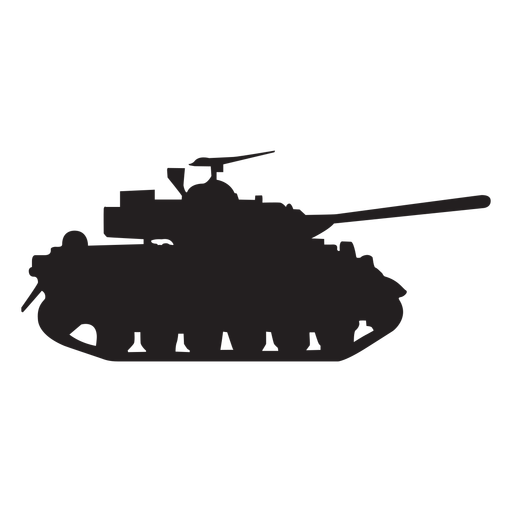 Bias: If it’s cloudy, it’s a tank
You may hear about a ML system designed to classify images into those with & without tanks
It was trained on N images with tanks and M images with no tanks
But the positive examples were all taken on a cloudy day; the negative on a sunny one
System worked well, but had learned to detect the weather 
The story is too good to be true; see Neural Net Tank Urban Legend
But avoiding bias when training an AI or ML system is a real problem!
Overfitting 
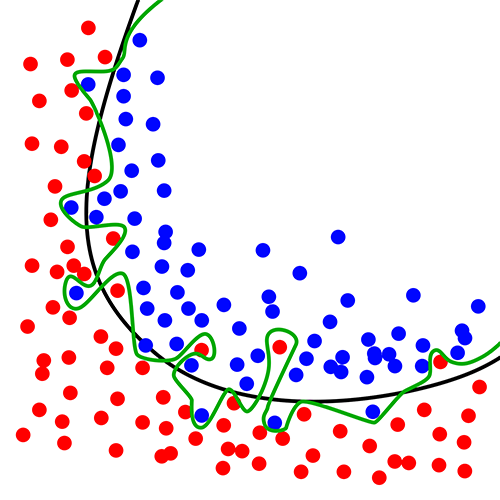 Overfitting occurs when a statisticalmodel describes random error or noise instead of underlying relationship
If hypothesis space has many dimensions (many attributes) we may find meaningless regularity in data irrelevant to true distinguishing features
Students with an m in first name, born in July, & whose SSN digits sum to a prime number get better grades in AI
If we have too little training data, even a reasonable hypothesis space can overfit
Avoiding Overfitting
Remove obviously irrelevant features
E.g., remove ‘year observed’, ‘month observed’, ‘day observed’, ‘observer name’from the attributes used
Get more training data
Pruning lower nodes in a decision tree
E.g., if gain of best attribute at a node is below a threshold, stop and make this node a leaf rather than generating children nodes
Color
Color
red
blue
red
blue
1 success
1 failure
1 success
3 failure
0 success
2 failures
1 success
0 failure
Pruning decision trees
Pruning a decision tree is done by replacing a whole subtree by a leaf node
Replacement takes place if the expected error rate in the subtree is greater than in the single leaf, e.g.,
Training: 1 training red success and 2 training blue failures
Test: 3 red failures and one blue success
Consider replacing this subtree by a single Failure node. 
After replacement, only 2 errors instead of 4
Pruned
Test
Training
FAILURE
2 success
4 failure
Converting decision trees to rules
Easy to get rules from decision tree: write rule for each path from the root to leaf
Rule’s left-hand side built from the label of the nodes & labels of arcs
Resulting rules set can be simplified:
Let LHS be the rule’s left hand side (condition part)
LHS’ obtained from LHS by eliminating some conditions 
Replace LHS by LHS' in this rule if the subsets of the training set satisfying LHS and LHS' are equal
A rule may be eliminated by using meta-conditions such as “if no other rule applies”
Summary: decision tree learning
Widely used learning methods in practice for problems with relatively few features
Strengths
Fast and easy to implement
Simple model: translate to a set of rules
Useful: empirically valid in many commercial products
Robust: handles noisy data
Explainable: easy for people to understand
Weaknesses
Large decision trees may be hard to understand
Requires fixed-length feature vectors 
Non-incremental, adding one new feature requires rebuilding entire tree